LINEAS DEL TIEMPO: Ejemplos
Convocatoria
Diagnóstico
Implementación
Desarrollo
Seguimiento CV
Montaje
Publicación
Diseño
Evaluación
Enero
2009
Sept. a Dic.
2008
Febrero
2009
Marzo a Junio 2009
Julio 2009 Mayo 2010
Julio 2009
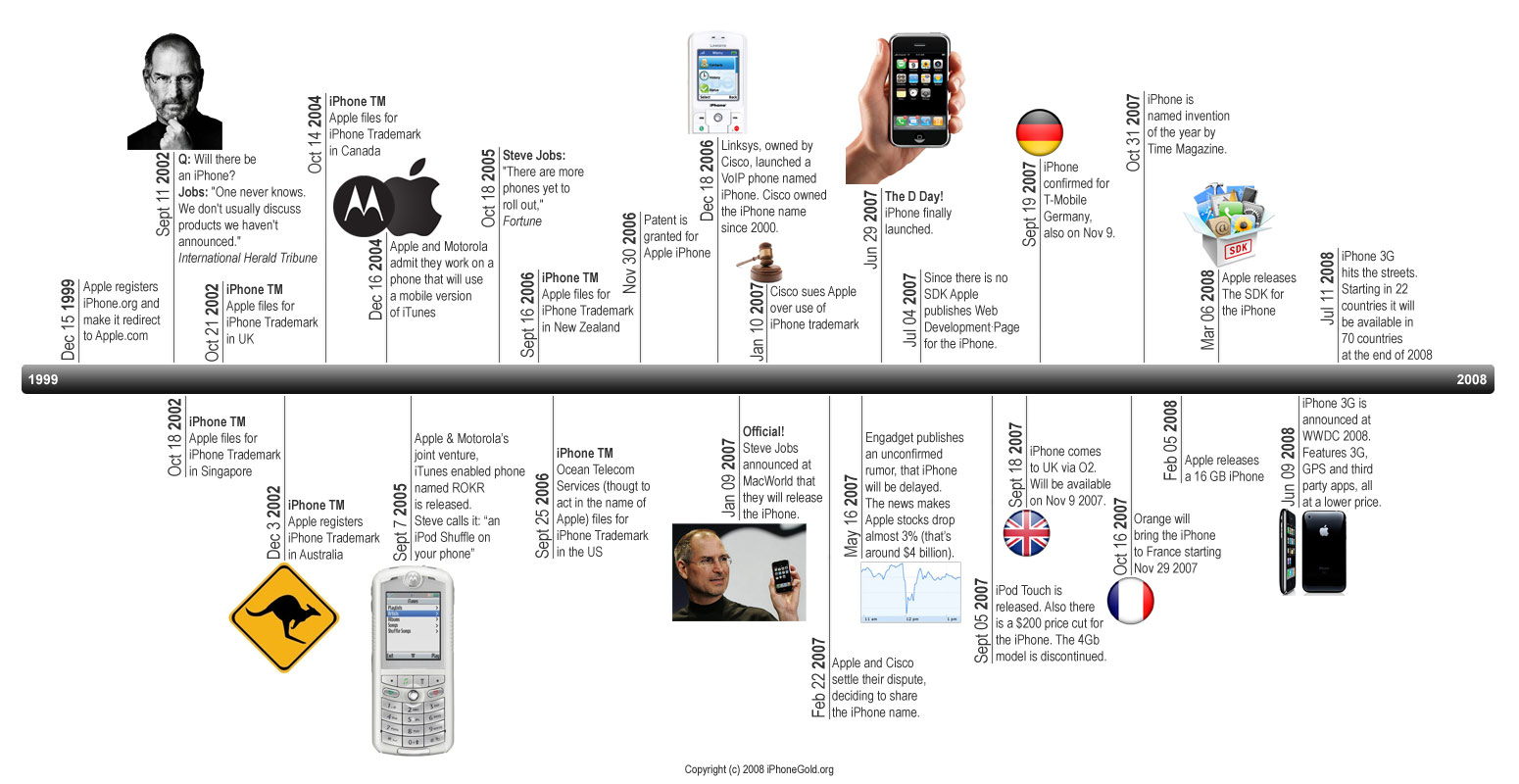 Imagen extraída de: http://nazifsalleh.files.wordpress.com/2008/08/iphone-timeline.jpg